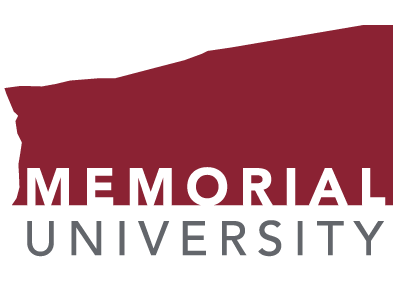 Novice Pediatric Nurses’ Experiences
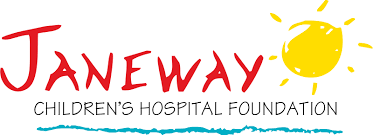 Dr. Nicole Lewis-Power & Dr. Victor Maddalena
Memorial University of Newfoundland, Faculty of Nursing & Faculty of Medicine 
(Division of Population Health and Applied Health Sciences), St. John’s Newfoundland.
Research Questions & Objectives/Methodology/Ethics
Introduction
Recruitment & Data Collection
Current Situation (in data analysis)
The Janeway Children’s Health and Rehabilitation Centre in St. John’s (the Janeway) is the only pediatric hospital in Newfoundland and Labrador This hospital provides specialized pediatric health care for the entire province (Eastern Health, 2022). 

In the Bachelor of Science in Nursing program at Memorial University of Newfoundland (four-year regular stream or 3 year accelerated option), the pediatric health curriculum has decreased from 64 clinical hours to 32 clinical hours in the past five years.  In addition, the pediatric theory course is now incorporated into two new courses called “health alterations” which includes adult medical surgical theory in addition to the pediatric content. In most nursing programs across the country pediatric nursing care is considered a specialty and therefore clinical experience in this area during an undergrade nursing degree is limited and, in some cases, like in Newfoundland and Labrador, it is decreasing. This raises the questions of how prepared are newly graduated nurses for employment in pediatric care areas? and how do we support these nurses in the beginning of their professional career?
Recruitment 
Inclusion criteria: (a) a nurse that graduated from an approved nursing program in Newfoundland, within the last three years, (b) a nurse that is currently working at the Janeway (first nursing position held), (c) is willing to take part in interviews, (d) able to speak and understand English. 

Interviews

Participants took part in an interview and were advised that all interviews would be audio-recorded and take approximately 45 to 60 minutes. Data was collected using a semi-structured interview guide with specific open-ended questions. 
Demographic information
At the start of each interview, demographic information was collected on the novice nurse. The purpose of completing the demographic questionnaire was to assist with describing the study sample in aggregate terms in planned future publications and presentations
14 participants have been interviewed
participants are from all 3 nursing sites (MUNFON, CNS, WRSON)
participants are currently working on the medicine floor, the surgery floor, in the emergency room, and in speciality areas (in the Janeway) 
Thus far it is evident that the warm caring supportive environment that was shown to nursing students during their clinical placements at the Janeway during their nursing education was paramount in their decision to seek employment at the Janeway. Participants stated that as nursing students and now as novice nurses the support, they receive from staff nurses at the Janeway is one of the main reasons they enjoy going to work each shift. 

Many nurses choose pediatric nurses because of their love for children and wanting to help children feel better. Participants stated that the children they care for at the Janeway and their families are very kind and remind them daily why they choose pediatric nursing as their career choice.
Research Questions 

1)  What are the factors that influence novice nurses to choose pediatrics as a place to work and what are the factors influencing the quality of work life for these novice nurses.

2) What factors in nursing education helped or hindered the nurse’s ability to adapt to working on a pediatric unit.

Research Objectives

To interview novice pediatric nurses who have graduated from an approved school of nursing within the previous three years to explore their transition into the workplace (including why they choose pediatrics).

To explore the factors in the nurse’s educational program that may influence the nurses transition to working on a pediatric unit (number of pediatric clinical hours, pediatric clinical experience, pediatric theory components).

To explore the factors influencing the decisions of novice nurses to remain in their current position (in pediatrics) and the profession of nursing.

To explore policy options to enhance the quality of work life of novice nurses in a pediatric setting.

Methodology
The methodology for the study is phenomenology. A phenomenological approach allows the researcher to describe the common meaning of a phenomenon for several individuals within their lived experience (Creswell, 2012) and will frame the interviews with the novice nurses. Phenomenology focuses on both what is experienced and how that phenomenon is experienced and understood by the participant. 

Ethics
Ethical clearance was received from the Health Research Ethics Board (HREB), Memorial University of Newfoundland, and from the Research Proposals Approval Committee (RPAC), Eastern Health.
Relevance to Children’s Health in NL
References
With the decrease in pediatric clinical hours in undergraduate nursing programs, this may affect the number of new nurses choosing pediatrics as a place to work. With a national nursing shortage, we need to ensure that the Janeway has enough fully trained pediatric nurses to staff all units to care for the sick children of our province. This project will help us to understand why novice nurses are choosing to work in pediatrics and what factors may help or hinder the retention of these nurses. 

During the Covid-19 pandemic and afterward the media reported multiple times on the crisis our health care system was in and still is facing. This is also affecting children’s hospitals, where pediatric emergency rooms have been stretched to their breaking points. Nurses have been forced to stay late, do mandatory overtime, and come in on their days off (The Globe and Mail, 2022; Bowden & Schmus, 2021). 

Post pandemic research on nursing has shown there has been a large nursing turnover since the onset of the pandemic, high levels of exhaustion in nurses, high levels of burnout in nurses, and increased workloads (Kurtzman et al., 2022). An analysis predicted that by 2030 Canada will be short 117, 600 nurses (Scheffler & Arnold, 2018). The Registered Nurses’ Association of Ontario (2021) state that a third of registered nurses who provided direct care are age 50 or older and are nearing retirement. Patient’s profiles are also changing, more patients have chronic illnesses and multimorbidity, this along with shortened hospital stays and more outpatient services have all lead to higher levels of patient complexity/acuity. Studies have found that complex patient care needs and low staffing has led to care not being complete and patient safety concerns (Vinckx et al., 2018 & Huber et al., 2021).

We need to ensure that we have enough trained pediatric nurses to care for the children of this province. This project will help us understand how pediatric nursing education may affect students desire to work in pediatrics and to see how orientation sessions and supports after orientation affect retention of these nurses.
Bowden, V. R., & Schmus, C. (2021). Predictable Consequences–How Do We Avert a Pediatric Nurse Shortage?. Pediatric Nursing, 47(1), 5-10.
CBC. (2022). Janeway children’s hospital cancels some surgeries, appointments as respirator virus cases rise. Retrieved from https://www.cbc.ca/news/canada/newfoundland-labrador/janeway-1.6672586
Creswell, J.W. (2012). Qualitative inquiry and research design: Choosing among five approaches. Sage publications.
Eastern Health. (2022). Janeway Children’s Health and Rehabilitation Centre. Retrieved from: https://www.easternhealth.ca/facilities/janeway/
The Globe and Mail. (2022). Inside SickKids: An overworked emergency department prepares for a new surge. Retrieved from: https://www.theglobeandmail.com/canada/article-inside-sickkids-an-overworked-emergency-department-prepares-for-a-new/
Google Images (2024). 
Huber, E., Kleinknecht‐Dolf, M., Kugler, C., & Spirig, R. (2021). Patient‐related complexity of nursing care in acute care hospitals – an updated concept. Scandinavian Journal of Caring Sciences, 35(1), 178–195. https://doi.org/10.1111/scs.12833
Kurtzman, E. T., Ghazal, L. V., Girouard, S., Ma, C., Martin, B., McGee, B. T., ... & Germack, H. L. (2022). Nursing workforce challenges in the postpandemic world. Journal of Nursing Regulation, 13(2), 49.
Scheffler, R. M., & Arnold, D. R. (2018). Projecting shortages and surpluses of doctors and nurses in the OECD: What looms ahead. Health Economics, Policy and Law, 14(2), 274–290.https://doi.org/10.1017/s174413311700055x
Vinckx, M. A., Bossuyt, I., & de Casterlé, B. D. (2018). Understanding the complexity of working under time pressure in oncology nursing: A grounded theory study. International Journal of Nursing Studies, 87, 60-68.
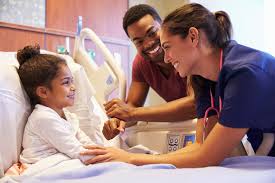 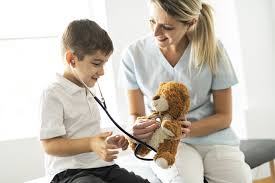 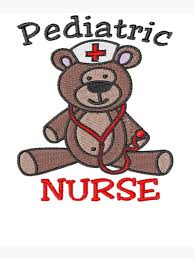 Acknowledgments
This study is funded by a Janeway Foundation Research Grant